Арутюнова Елена Владимировна
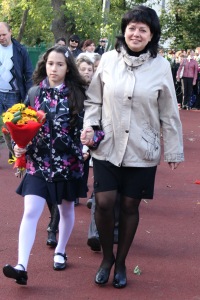 Выпускница школы, учитель второй квалификационной категории, образование среднее специальное, педагогический стаж 25 лет. Окончила школу 1362 (431) в 1984 году, поступила в Московское педагогическое училище №8 ГУНО г Москвы по специальности учитель начальных классов
Мое педагогическое кредо:
Самой важной и самой значимой деятельностью учителя я считаю воспитание человека, которому предстоит жить в 21 веке. 
	
	Моя педагогическая философия очень проста – каждый день ребенок уходит с победой. 
	
	Я  учу их не только  читать, писать, считать и думать, мечтать и радоваться, а постепенно  и терпеливо прививаю им потребность трудиться, учу любить природу и все живое.
Цели моей  учебной работы на уроках:
 Тренировать память, внимание и мышление
 Развивать любознательность и пытливость
 Расширять кругозор
 Развивать фантазию
 Повышать интерес к учебному процессу 
       Методы, по которым я дифференцирую учебную деятельность учащихся на уроке:
   -по уровню творчества
   -по уровню трудности
   -по объему
   -по степени самостоятельности учащихся
Формы работы на уроках:
Урок – игра                                    Урок - праздник                    
 Урок – сказка                                 Урок - викторина         
 Урок – конкурс                              Урок – исследование                
 Урок – путешествие                      Урок - творчество
 Интегрированный урок               Урок – КВН
Использование современных образовательных технологий
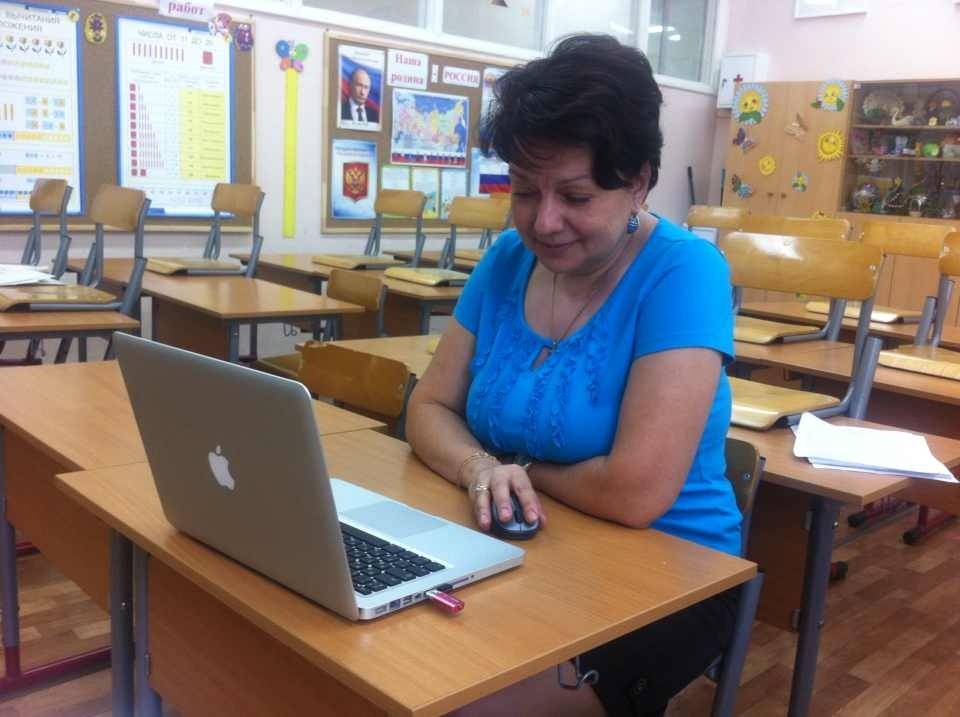 Проведение нестандартных уроков;

 Уроки с использованием ИКТ;

 Проведение открытых уроков;
Открытый урок по чтению с применением интерактивной доски
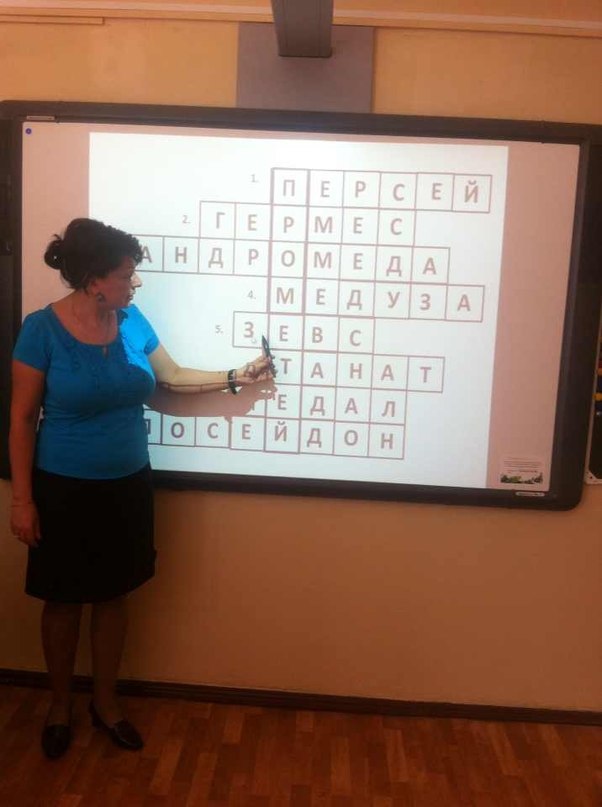 Ожидаемый результат моей педагогической работы:


Формирование  у учащихся умения общаться со сверстниками;
Умение последовательно и обоснованно излагать свои мысли;
Самостоятельное ориентирование в решении нестандартных задач;
Развитие логического мышления, активное участие в обсуждении;
Пробуждение интереса к предмету.
ВОСПИТАТЕЛЬНАЯ РАБОТА
В начальной школе огромную роль играет воспитательная работа с учащимися, направленная на: 
- патриотическое воспитание;
 - нравственное воспитание; 
- эстетическое воспитание;
 - трудовое воспитание;
 - физическое воспитание; 
- экологическое воспитание.
Наши праздники!
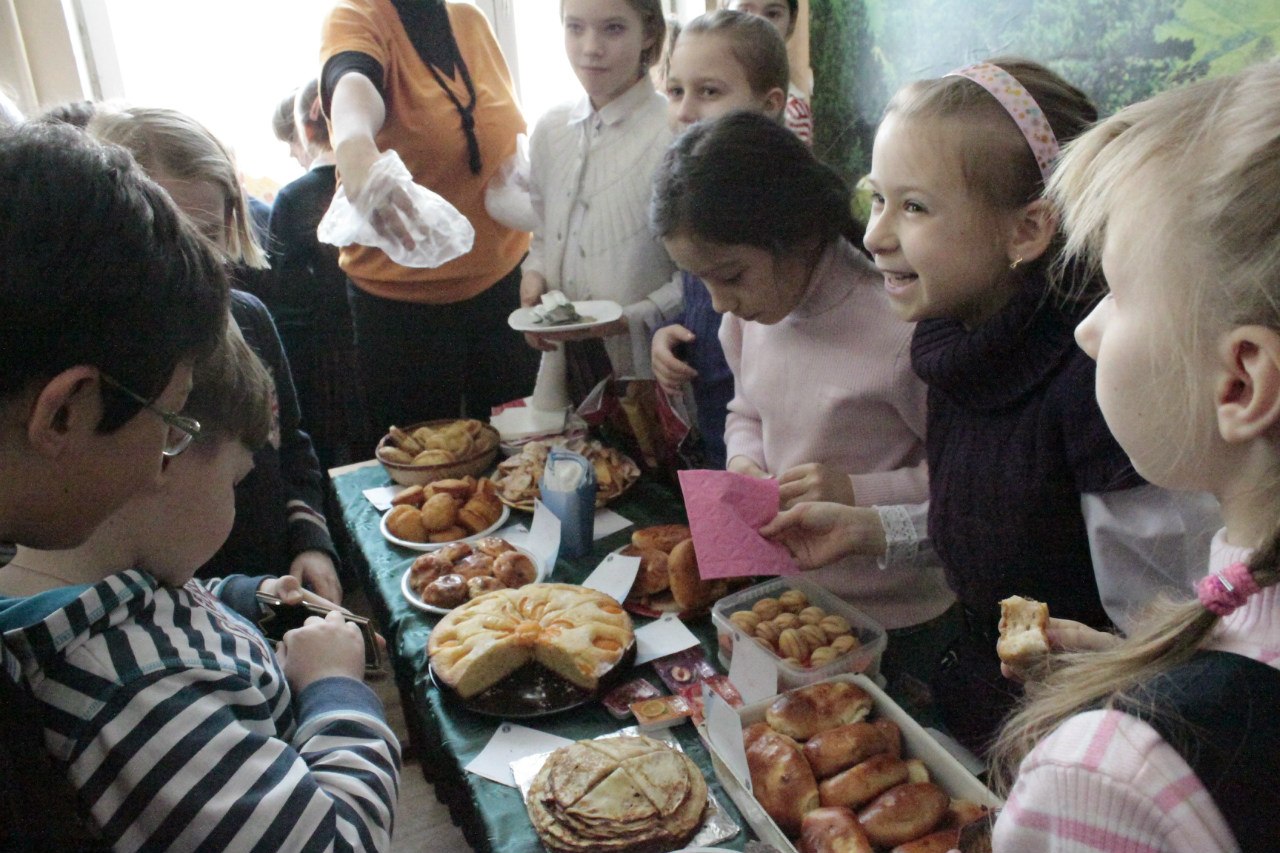 Ярмарка в школе!
Экскурсионная работа
Экскурсия – одна из форм проведения учебных занятий. Экскурсии могут быть на природу, в музей, на предприятие и т.д.
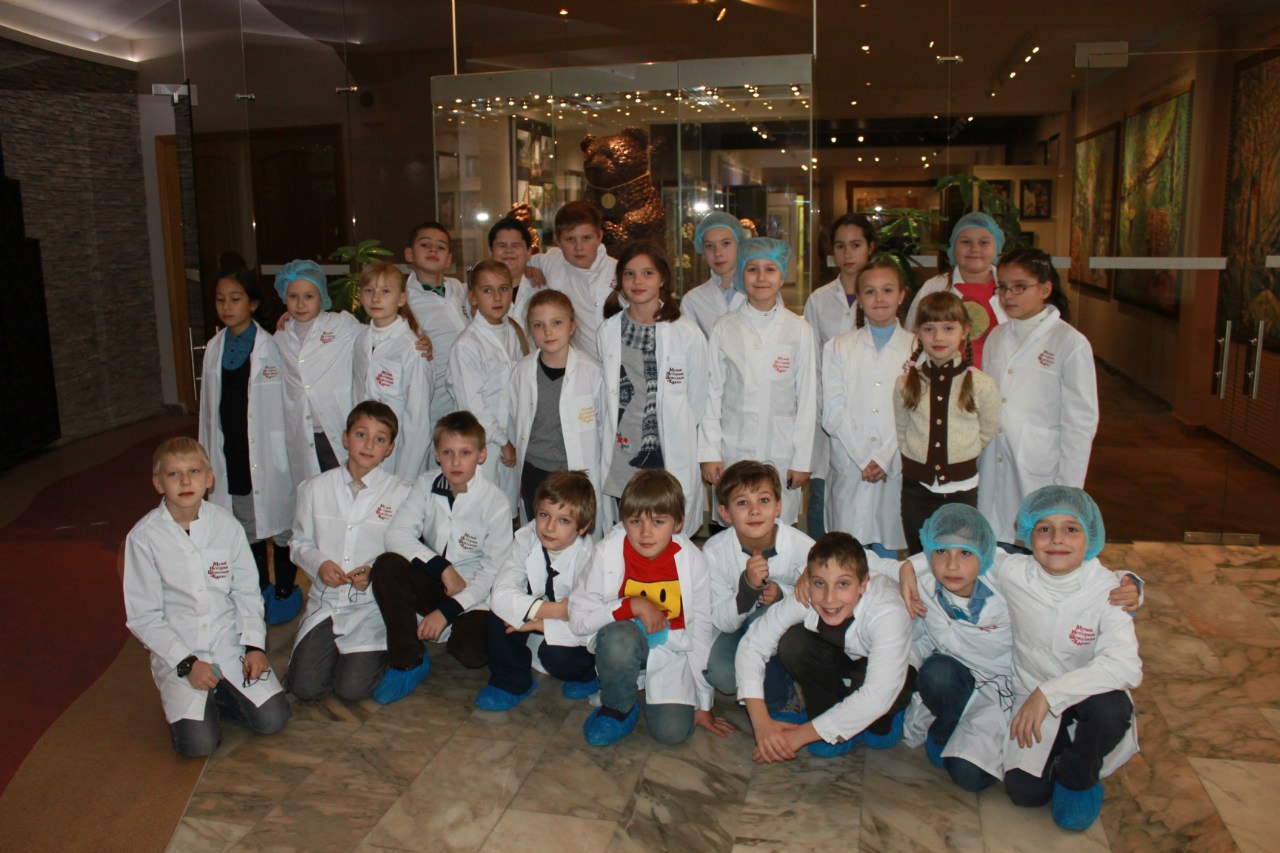 Образовательные экскурсии
Образовательные экскурсии дают учащимся возможность для повышения своего интеллектуального уровня, развития наблюдательности, способность воспринимать красоту окружающего мира, даёт возможность глубже и наглядно ознакомится с историческим и культурным наследием своей страны.
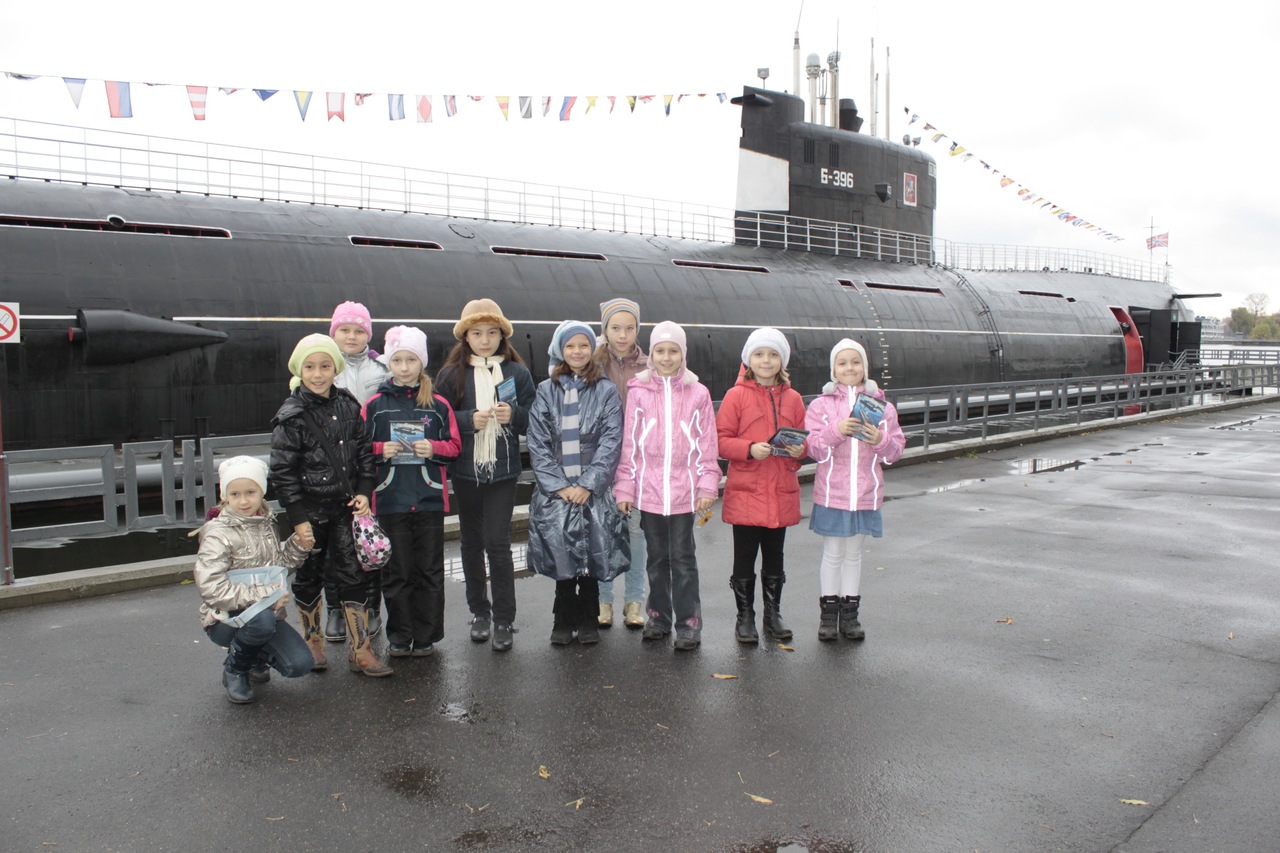 Проектная деятельность
Проект – это специально организованный учителем и самостоятельно выполняемый учащимися комплекс действий, завершающихся созданием творческого продукта.
Основная цель проектного метода в начальной школе является развитие свободной творческой личности ребенка, которое определяется задачами развития и задачами исследовательской деятельности детей.
Что такое исследования для маленького ребёнка?
- Это наблюдения за жизнью;
  - Открытие многих явлений;
  - Открытие явлений, известных взрослым, но неизвестных конкретному ребёнку;
 - Его наблюдения начинают жить, двигаться,   взаимодействовать друг с другом;
 - Возникают вопросы;
 - Находятся ответы;
 - Он хочет узнать новые подробности  и таким образом вовлекается в новые исследования окружающей жизни.
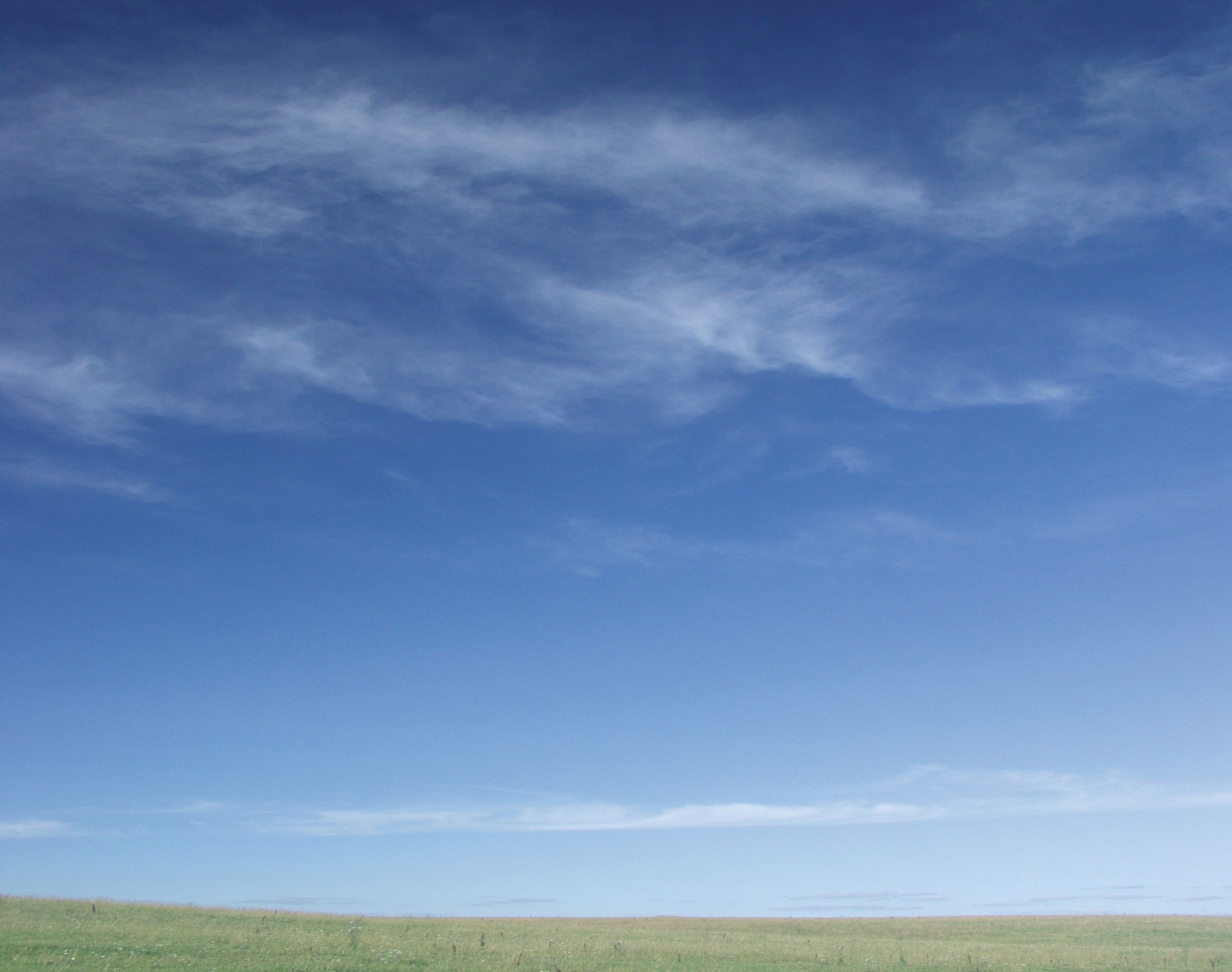 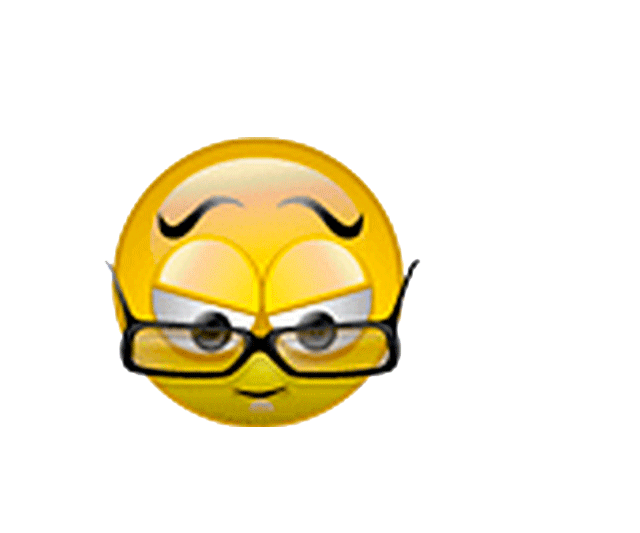 Проект «Родословная моей семьи
Цель проекта: изучение истории  своей семьи, её  традиций- увлечений, обязанности членов семьи, профессии родителей .                                Задачи: составление ленты времени своей жизни, поиск афоризмов, пословиц о семье, разработка герба и флага, след войны в моей семье, провести историческое  исследование о своей семье и фамилии, составить генеалогическое древо моей семьи.
Герб нашей семьи.
Флаг нашей семьи.
Генеалогическое  древо нашей семьи
Портфолио
Способ фиксирования, накопления и оценки (включая самооценивание) индивидуальных достижений школьника в определенный период обучения. 
	Коллекция работ и результатов учащегося, демонстрирующая усилия, прогресс и достижения в различных избранных им областях. 
	Систематический и специально организованный сбор доказательств, используемых учителем и учащимися для мониторинга знаний, навыков и отношений школьников. В данном случае ученик выступает как активный участник процесса оценивания, а само оценивание направлено на отслеживание прогресса в обучении, приложенных усилий и результатов учебно-познавательной деятельности.
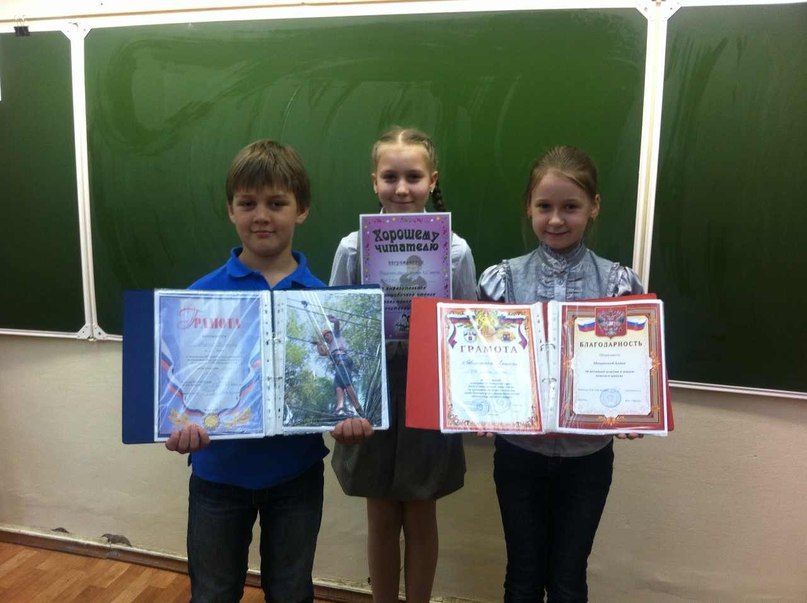 Главное не победа, главное – участие!
Работа с родителями
Родители – союзники во всех наших школьных делах. Опора учителя – родительский комитет.  Родительский комитет привлекает родителей и детей к организации классных, школьных дел, к решению проблем жизни коллектива.
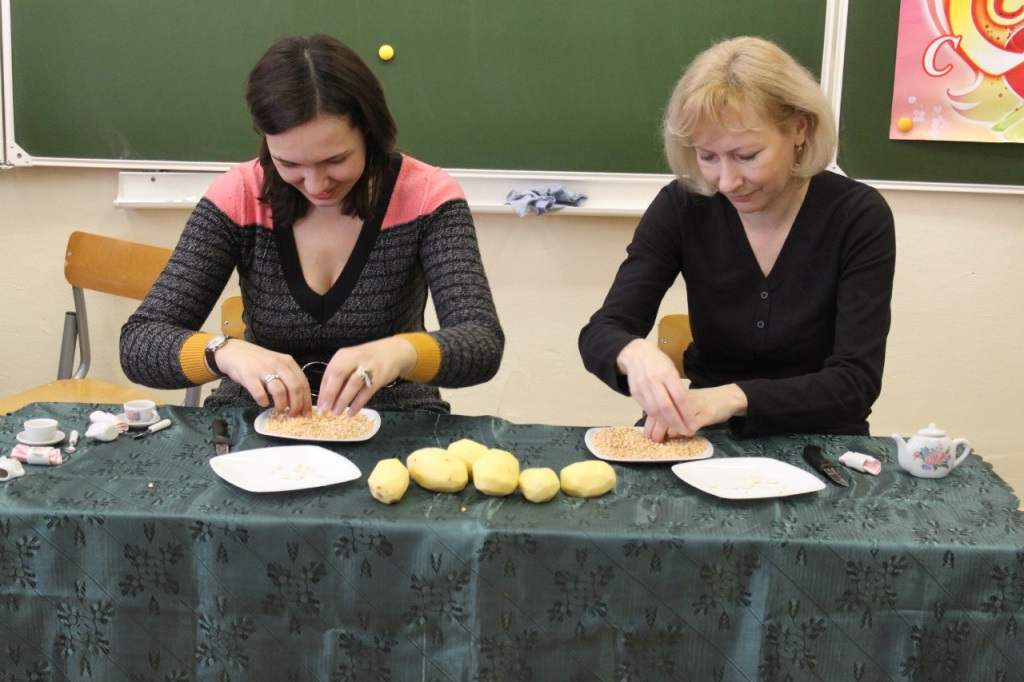 Родители помогают в организации экскурсий, помогают в проведении 
школьных и классных праздников. Праздники и подготовка к ним дают 
много возможностей для общения детей и родителей. Родители не только 
зрители на классных праздниках, но и участники.